Zásady rozvoje obcePravidla pro jednání s investory
INVESTOR ZAHUMNY
VENDULA ZAHUMENSKÁ
2019
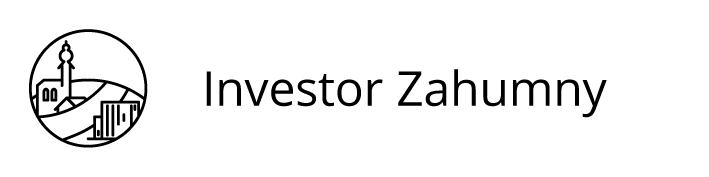 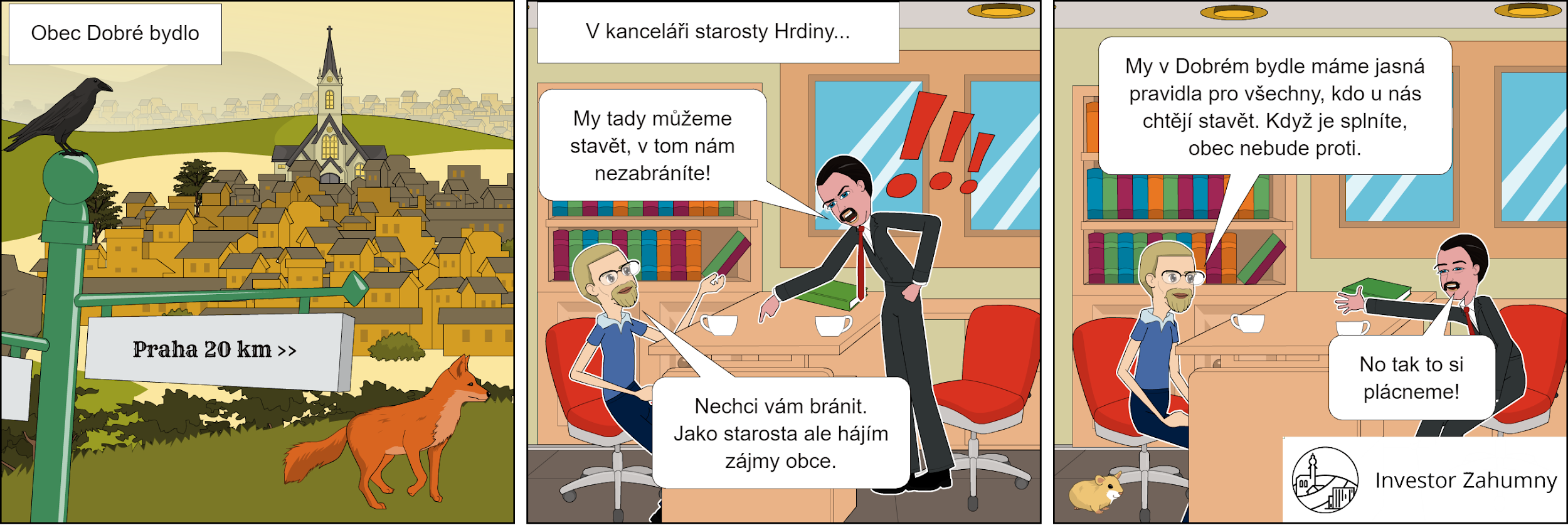 Co jsou zásady rozvoje
Pravidla pro jednání s investory
Definují zájmy obce a jejích občanů při rozvoji obce
Určují způsob financování budování/rozšiřování veřejné infrastruktury
Neupravuje žádný zákon
Obce vytváří z vlastní iniciativy
Forma: usnesení zastupitelstva
Příspěvek je DOBROVOLNÝ a NEDISKRIMINAČNÍ (není poskytnut v tísni a za nápadně nevýhodných podmínek)
Vyjednávání = méně pochybností o záměru, vyjasnění dopadů na infrastrukturu, včasné dohoda, včasné informace pro investora o tom, jaký záměr lze v území z pohledu obce realizovat, jaké připomínky bude v případě konkrétního záměru obec uplatňovat do územních řízení
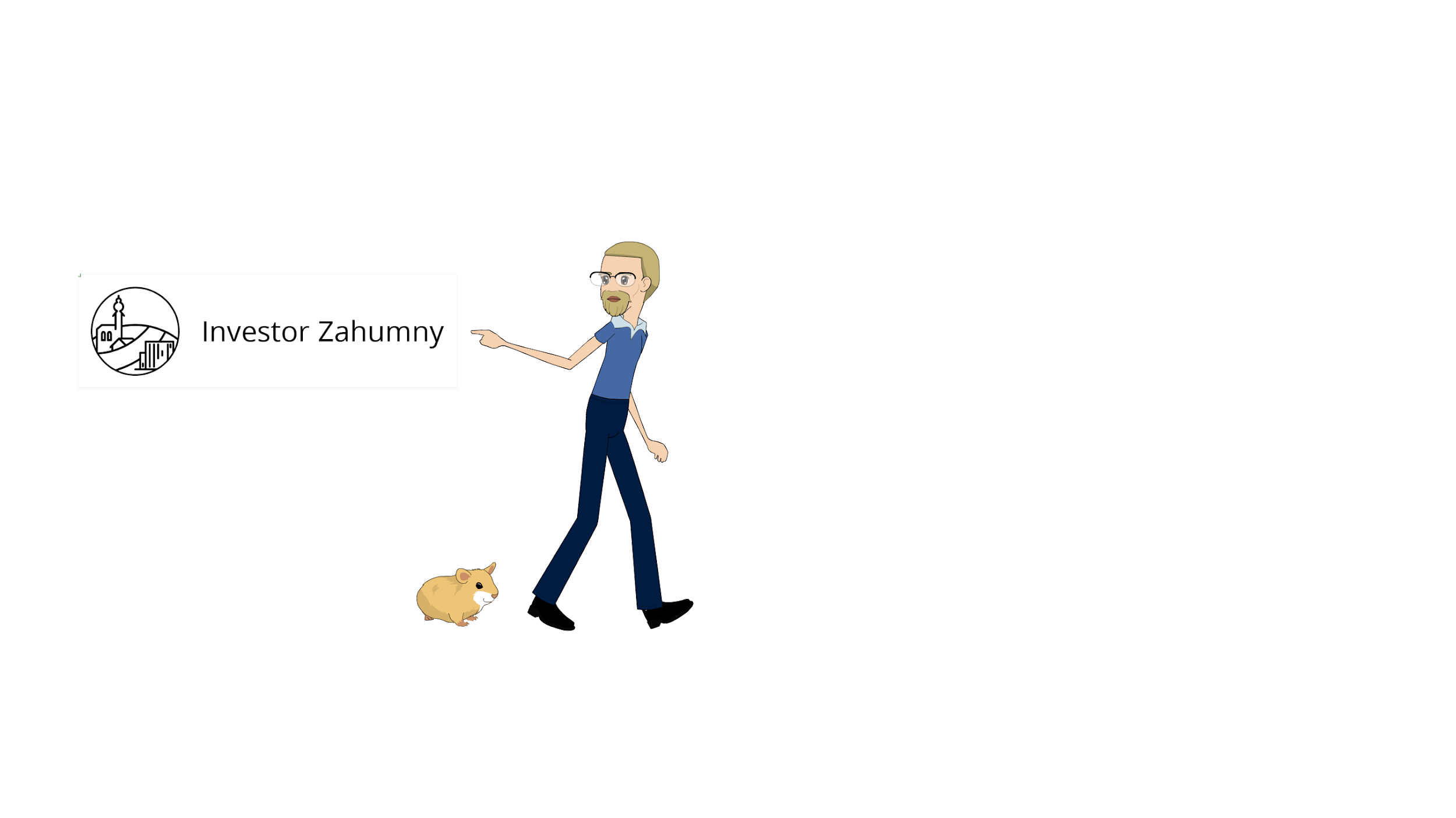 Z čeho vyplývá postavení obce
§ 2 odst. 2 zákona o obcích: Obec pečuje o všestranný rozvoj svého území a o potřeby svých občanů; při plnění svých úkolů chrání též veřejný zájem. 
§ 5 odst. 3 stavebního zákona: Orgány obce zajišťují ochranu a rozvoj hodnot území obce, pokud nejsou svěřeny působnosti v záležitostech nadmístního významu orgánům kraje nebo na základě zvláštních právních předpisů dotčeným orgánům.
§ 18 odst. 1 stavebního zákona: Cílem územního plánování je vytvářet předpoklady pro výstavbu a pro udržitelný rozvoj území, spočívající ve vyváženém vztahu podmínek pro příznivé životní prostředí, pro hospodářský rozvoj a pro soudržnost společenství obyvatel území a který uspokojuje potřeby současné generace, aniž by ohrožoval podmínky života generací budoucích.
§ 18 odst. 4 stavebního zákona: Územní plánování ve veřejném zájmu chrání a rozvíjí přírodní, kulturní a civilizační hodnoty území, včetně urbanistického, architektonického a archeologického dědictví. Přitom chrání krajinu jako podstatnou složku prostředí života obyvatel a základ jejich totožnosti. S ohledem na to určuje podmínky pro hospodárné využívání zastavěného území a zajišťuje ochranu nezastavěného území a nezastavitelných pozemků. Zastavitelné plochy se vymezují s ohledem na potenciál rozvoje území a míru využití zastavěného území.
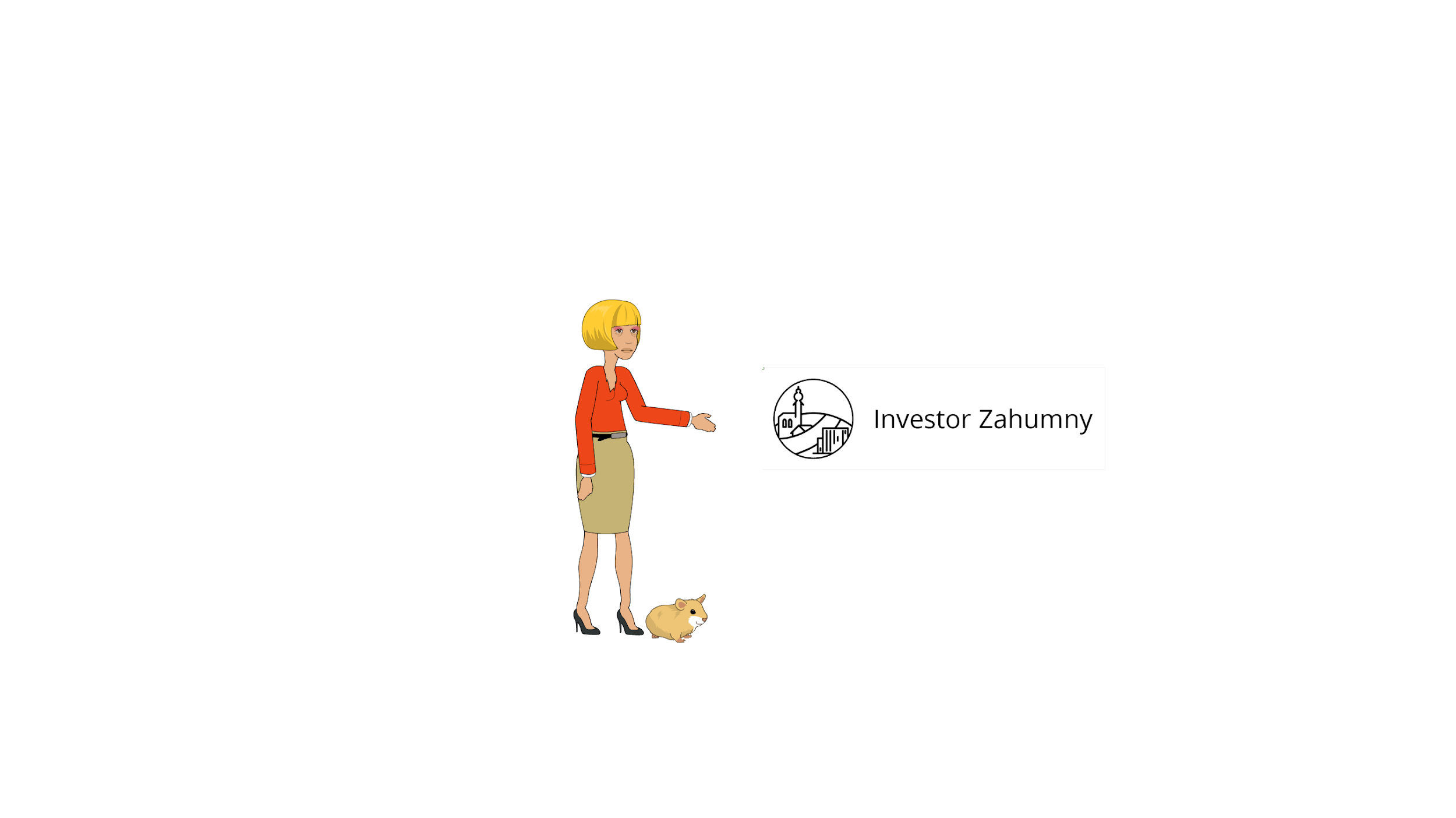 Podklady pro přípravu zásad rozvoje
Strategický plán/Program rozvoje (podle zákona č. 128/2000 Sb.)
Tvorba programů rozvoje metodika a aplikace ObcePRO http://www.obcepro.cz/
Další strategie (adaptační strategie atp.)
Adaptační opatření: Czech Globe: http://www.opatreni-adaptace.cz/
Demografické studie
Populační kalkulátor – PřF UK  http://web.natur.cuni.cz/demodept/kalkulacka/
Územně analytické podklady
Přehled o stavu infrastruktury
Průměrné Ceny dopravní a technické infrastruktury - http://www.uur.cz/default.asp?ID=899  
Agis – Analytický geoinformační systém - https://www.smscr.cz/cz/1741-agis 
Standardy dostupnosti veřejné infrastruktury - https://mmr.cz/cs/Ministerstvo/Stavebni-pravo/Stanoviska-a-metodiky/Stanoviska-odboru-uzemniho-planovani-MMR/9-Ostatni-stanoviska-a-metodiky/Standardy-dostupnosti-verejne-infrastruktury
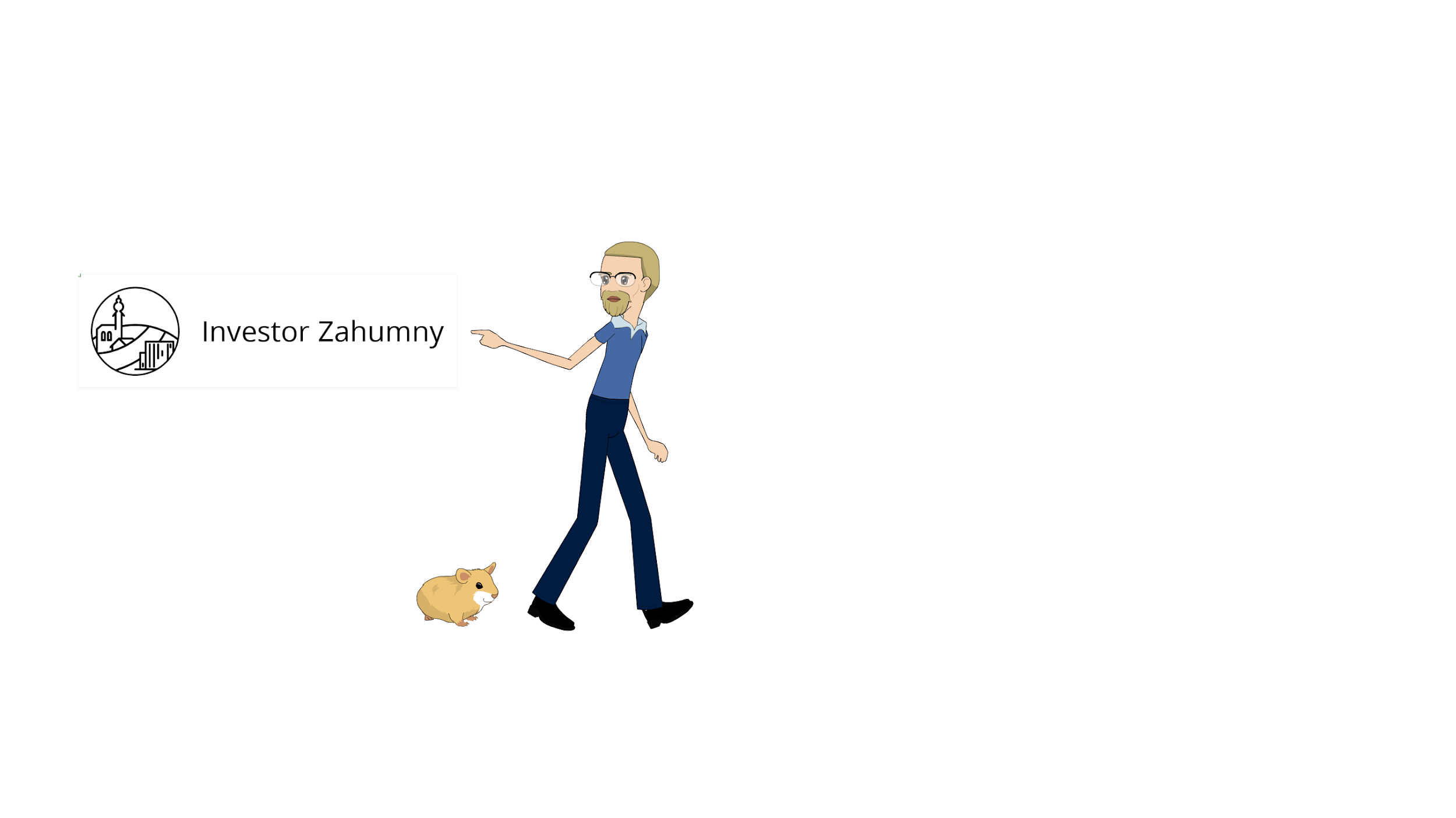 Jak zásady rozvoje formulovat
Obsah zásad:
Úvod
Vymezení pojmů
Vymezení situací, na které se vztahují
Výši příspěvku/způsob plnění
Proces vyjednávání
Postavení obce v rámci územního řízení a jako vlastníka infrastruktury
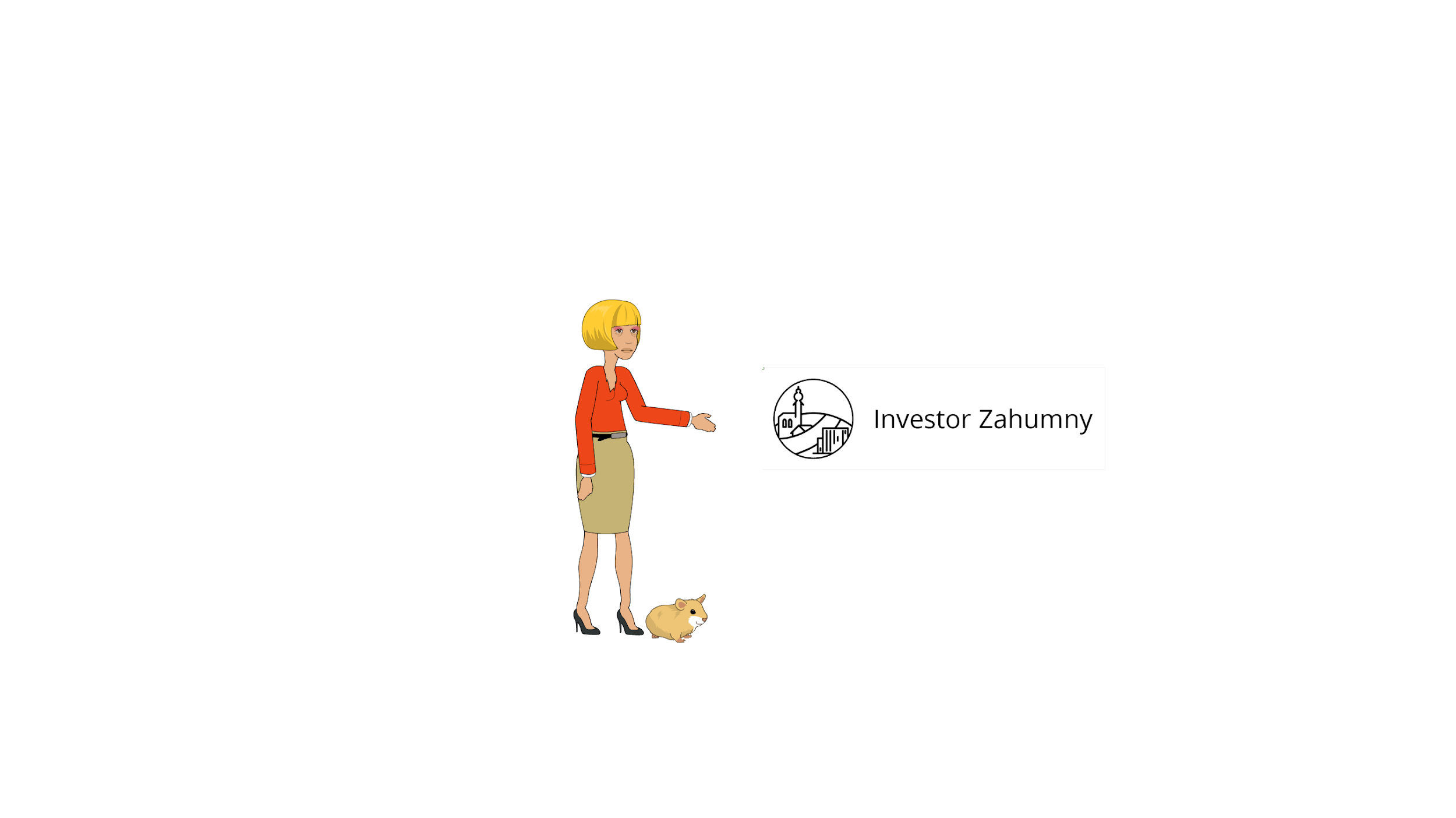 Úvod: ze zásad
Z výše uvedených příčin je zájmem Obce a jejích občanů dále nerozšiřovat výstavbu, jestliže nebudou současně řešeny nedostatky ve veřejné infrastruktuře. Nová výstavba bez rozšíření celého spektra veřejné infrastruktury by mohla narušit stabilitu sídla, protože znamená výraznou zátěž pro stávající infrastrukturu a vyvolává finanční náklady na budování infrastruktury nové.
Zastupitelé Obce proto v zájmu harmonického rozvoje území schválili tyto „Zásady rozvoje obce Dobré bydlo“ (dále jen „Zásady“) jako soubor pravidel pro zájemce o novou výstavbu na území Obce. Pokud má dojít k územnímu rozvoji, je zapotřebí, aby se investoři nediskriminačním způsobem podíleli na financování nákladů, které jejich činnost v Obci vyvolá a aby spolupracovali na vytváření kvalitních a udržitelných podmínek k životu v Obci pro stávající i budoucí obyvatele. 
Protože Obec nemá povinnost na své náklady rozšiřovat veřejnou infrastrukturu, která je potřebná k dalšímu územnímu rozvoji, je třeba napříště postupovat při rozhodování o nové zástavbě, ať už rezidenční, volnočasové nebo komerční a průmyslové, podle těchto Zásad. Díky tomu může samospráva naplňovat svoje základní poslání, tedy chránit zájem obce a jejích obyvatel (§ 2 odst. 1 obecního zřízení).
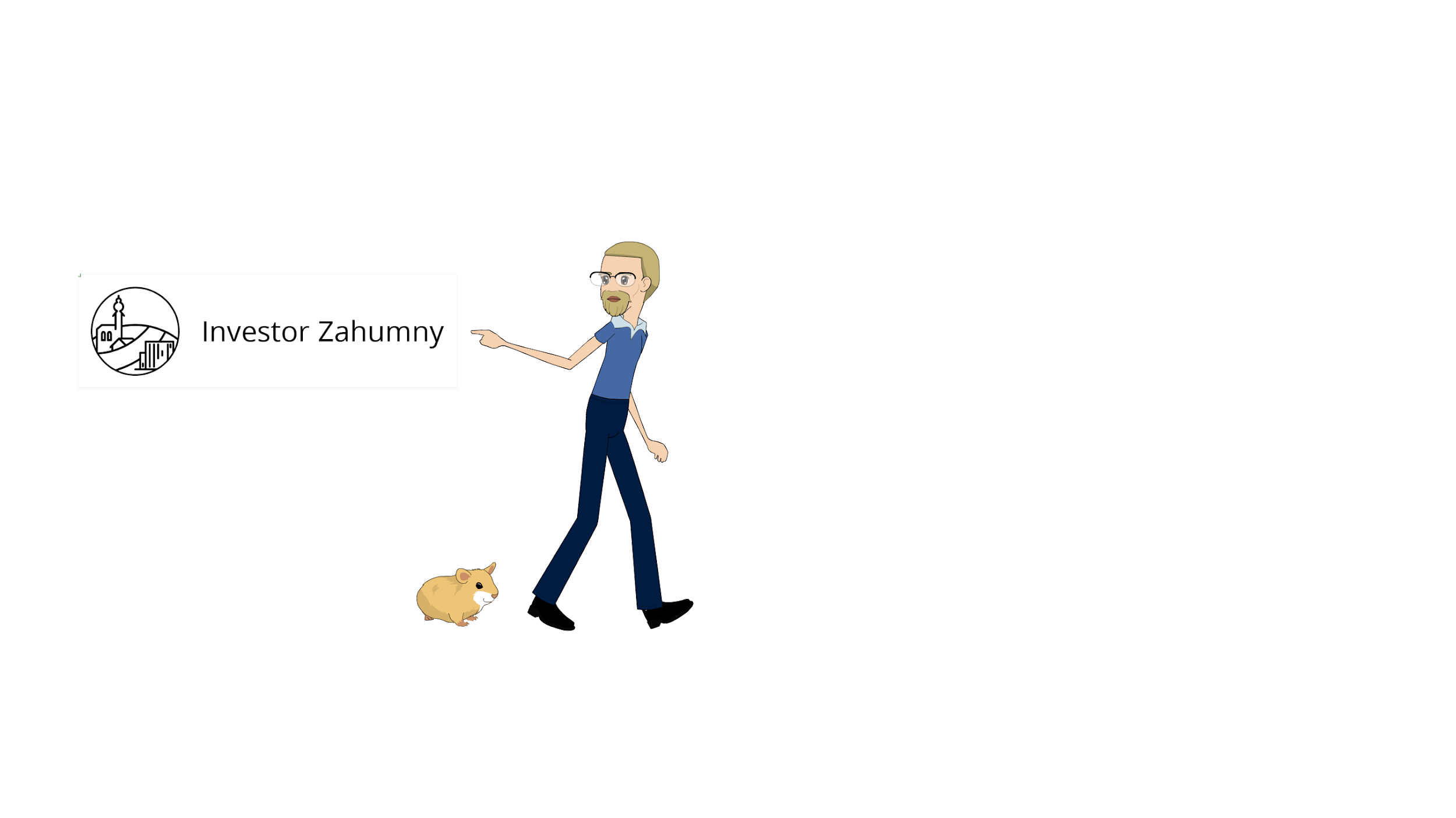 Úvod: komentář
Proč  obec zásady schvaluje
Proč je pro zájmy obce a jejích obyvatel důležité, aby stavebníci přispívali na chod veřejné infrastruktury
Obce musí odkázat na program rozvoje, na územně analytické podklady, na stávající míru územního rozvoje a na stav veřejné infrastruktury a předpokládané dopady nové výstavby.
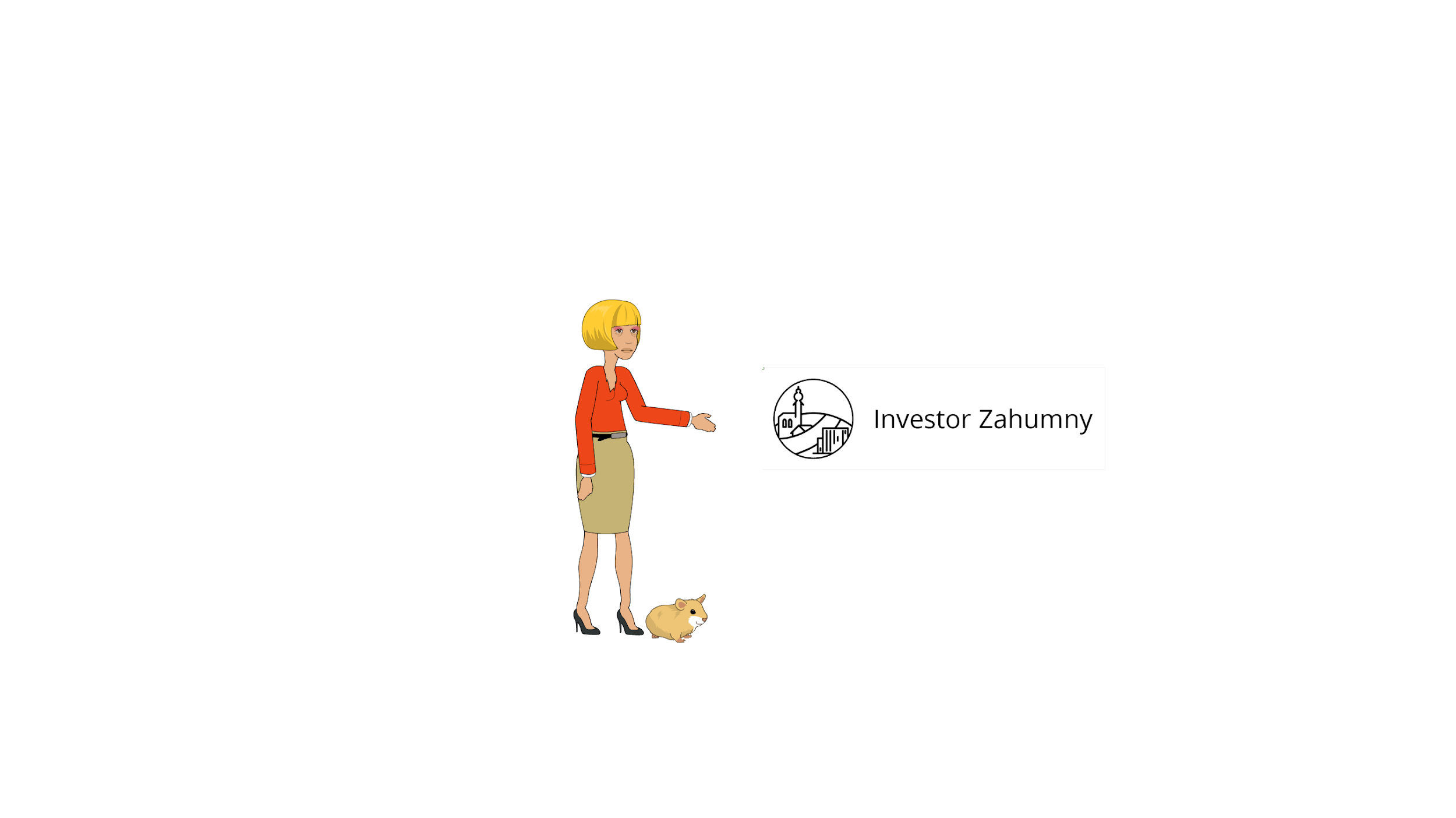 Pojmy: ze zásad
bytový záměr 
nebytový záměr  
investor
veřejná infrastruktura bezprostředně související se záměrem
ostatní veřejná infrastruktura dotčená realizací záměru
budování veřejné infrastruktury 
plánovací list minimálních standardů lokality
veřejný profil 
finanční příspěvek
smlouva o budování veřejné infrastruktury 
smlouva o finančním příspěvku
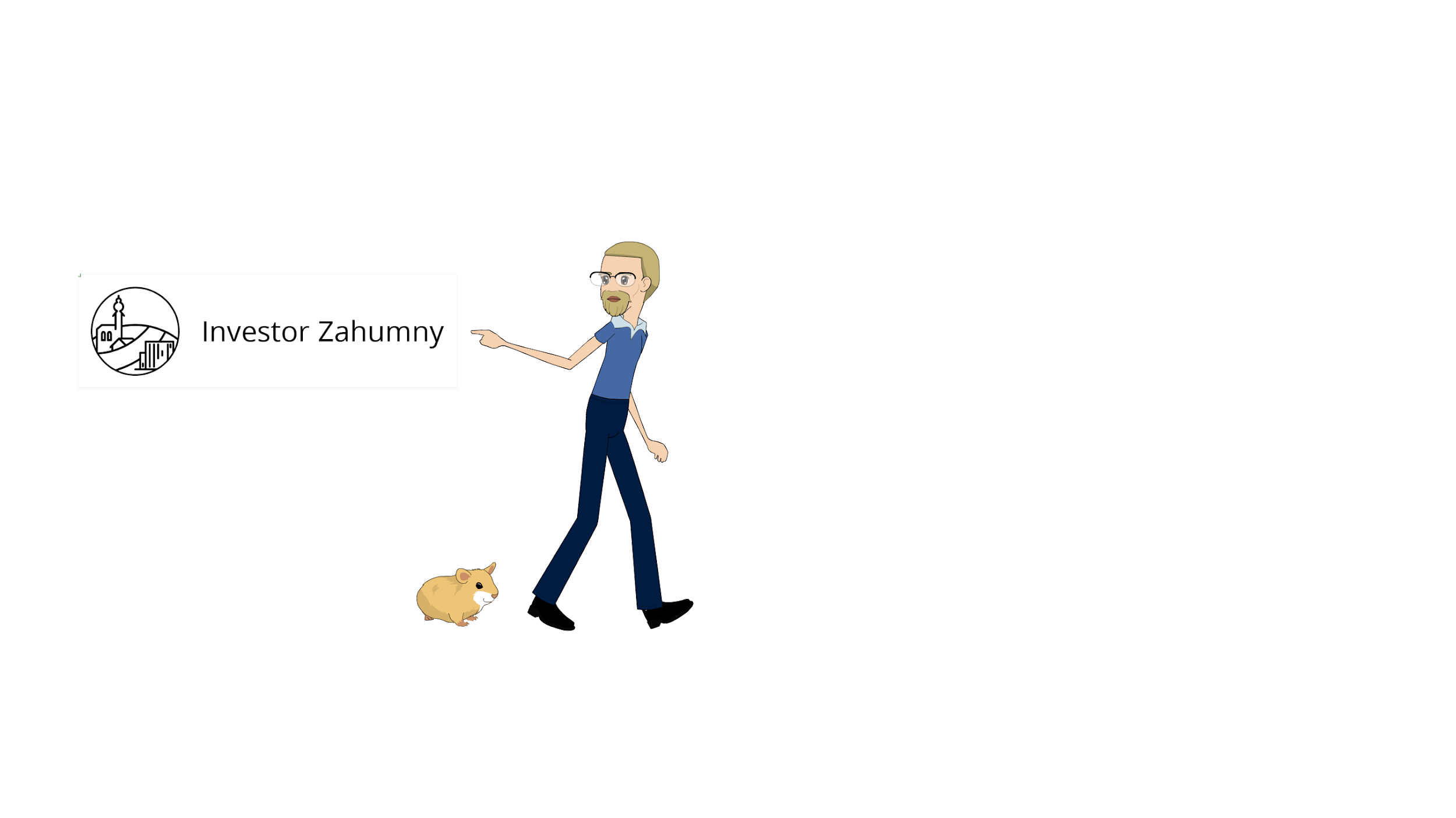 Pojmy: komentář
Zásady rozvoje obce nemusí zbytečně vymezovat pojmy, které už zná stavební zákon nebo jiný právní předpis. 
Definovat nové pojmy
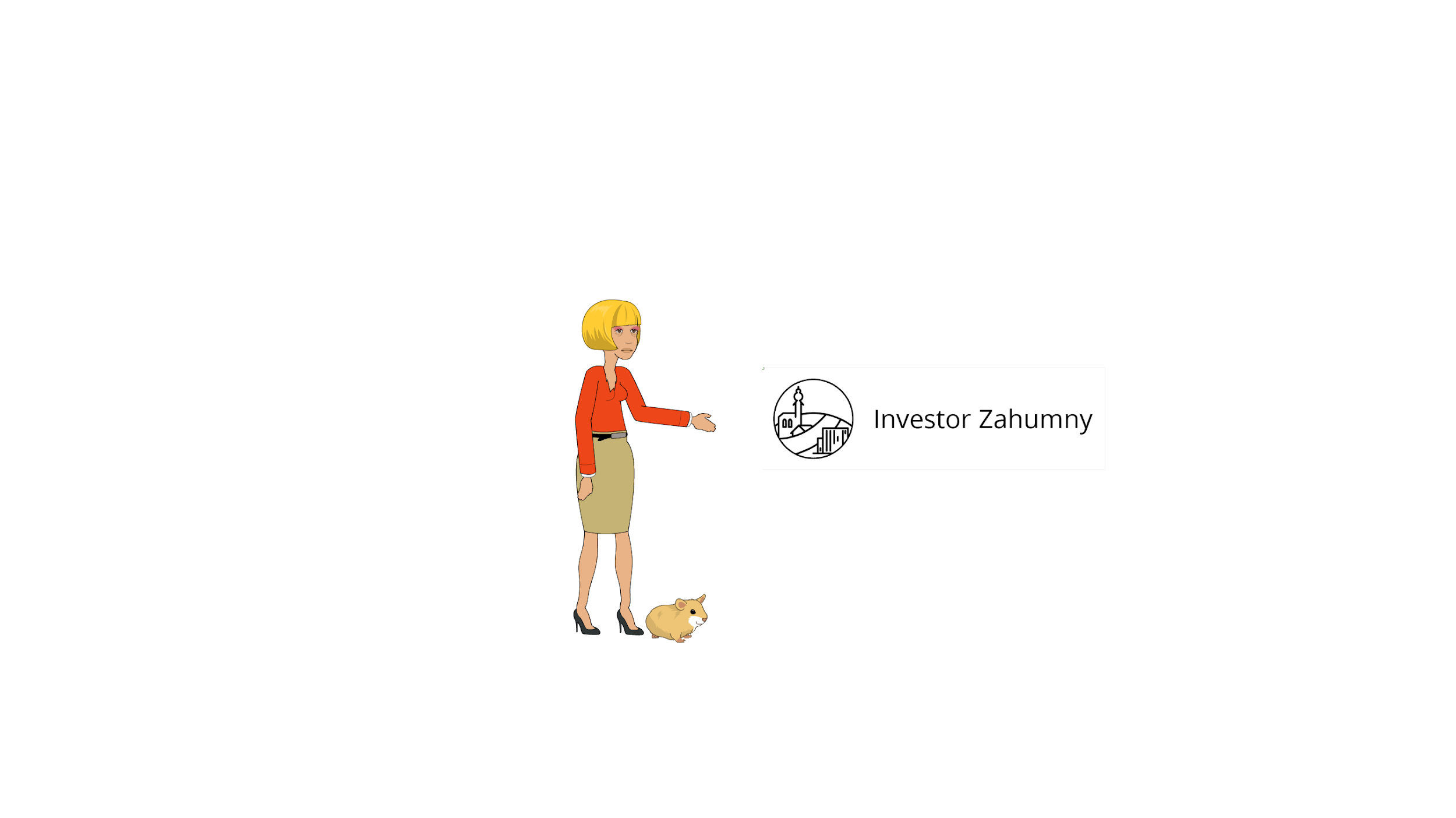 Obecná část: ze zásad
Pravidla pro:
Působnost zásad
Tyto Zásady se vztahují na realizaci záměrů, není-li v těchto Zásadách uvedeno jinak. Ze samotných Zásad nevyplývají pro investory žádné nároky vůči Obci. Zásady nenahrazují uzavření Smlouvy ani smlouvy o finančním příspěvku. Postup podle Zásad nenahrazuje žádná správní řízení. 
Veřejná infrastruktura budovaná investorem
Investor vždy zajišťuje budování veřejné infrastruktury bezprostředně související se záměrem. Obec nenese náklady s tímto související. Mezi Obcí a investorem bude uzavřena Smlouva. Mezi Obcí a investorem může být ve Smlouvě dohodnuto budování další veřejné infrastruktury nad rámec věty první tohoto odstavce. 
Finanční příspěvek
Na finanční náklady spojené s budováním ostatní veřejné infrastruktury dotčené záměrem investor Obci přispívá prostřednictvím finančního příspěvku.
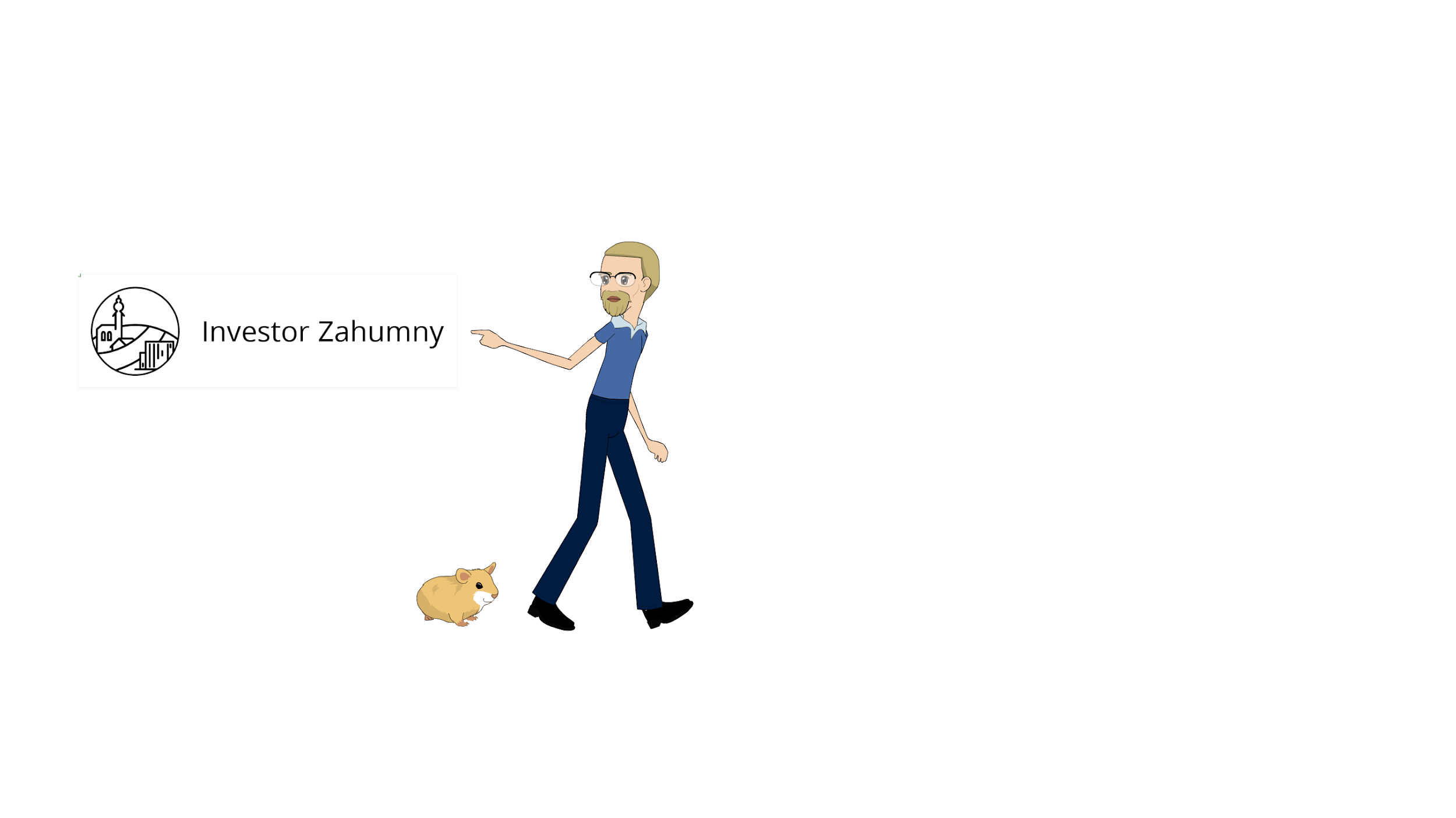 Obecná část: ze zásad
Osvobození
Plnění podle Zásad není požadováno:
je-li investorem záměru Obec nebo právnická osoba založená či zřízená Obcí;
v případě, kdy Obec má s investorem uzavřenu smlouvu o převodu požadovaného záměru do majetku Obce nebo do majetku právnické osoby založené či zřízené Obcí;
je-li investorem nezisková organizace se sídlem v Obci a současně záměr je spolufinancován z rozpočtu Obce formou účelového investičního příspěvku či grantu.
Snížení
Pokud investor buduje veřejnou infrastrukturu nad rámec veřejné infrastruktury bezprostředně související se záměrem, je možné o náklady prokazatelně vynaložené na její vybudování snížit výši finančního příspěvku.
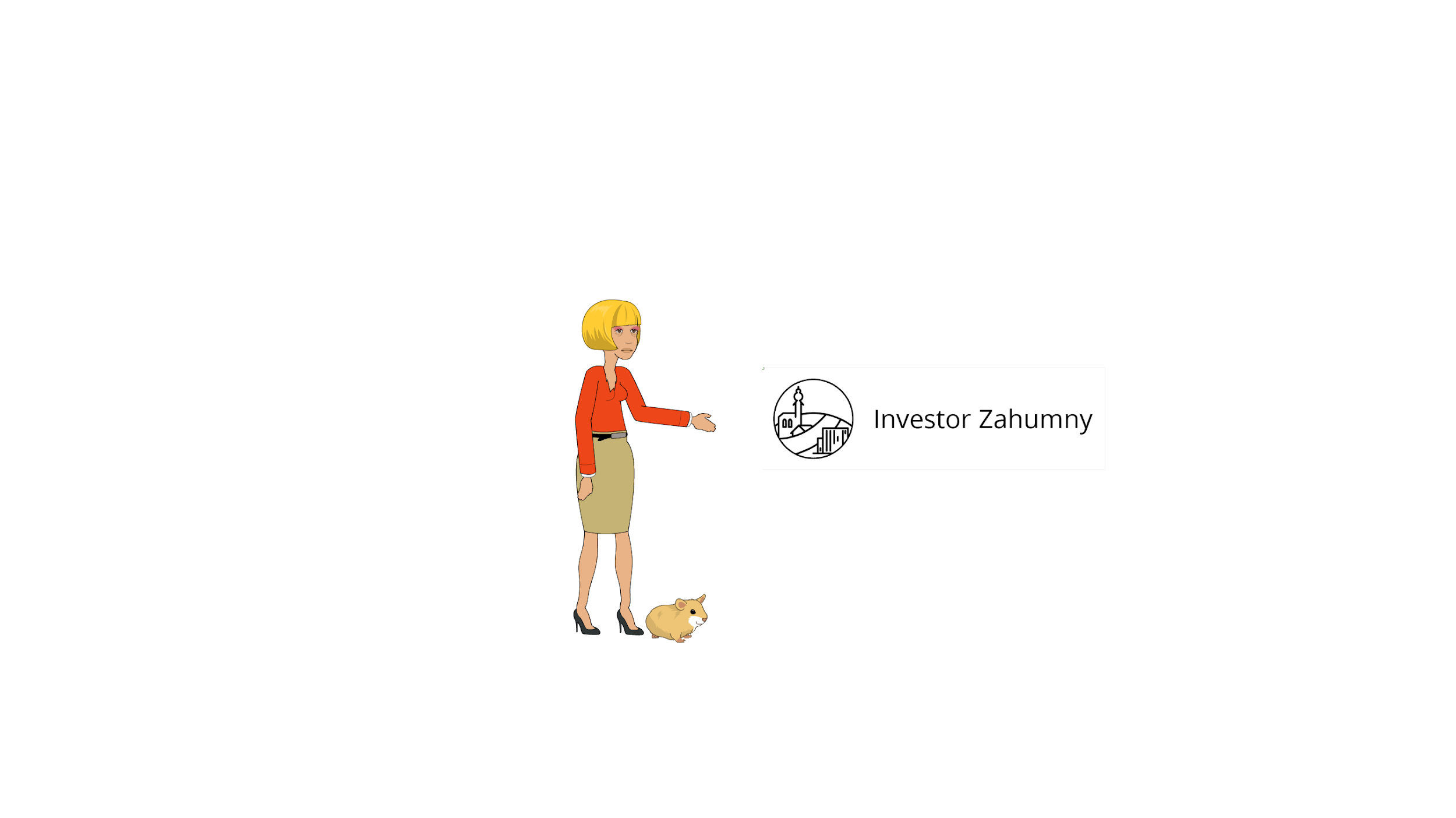 Obecná část: ze zásad
Převzetí infrastruktury
Obec bude souhlasit s převzetím veřejné infrastruktury budované investorem pouze tehdy, pokud bude tato bude plně odpovídat předem stanoveným požadavkům dle právních předpisů, českých technických norem, těchto Zásad a uzavřené Smlouvy. 
Obvyklým a preferovaným způsobem převodu veřejné infrastruktury budované investorem je úplatný převod za symbolickou kupní cenu, zpravidla 1,- Kč. 
Zveřejňování smluv
Každá Smlouva a smlouva o finančním příspěvku je veřejně dostupná a musí být uložena k nahlédnutí na úřadu Obce.
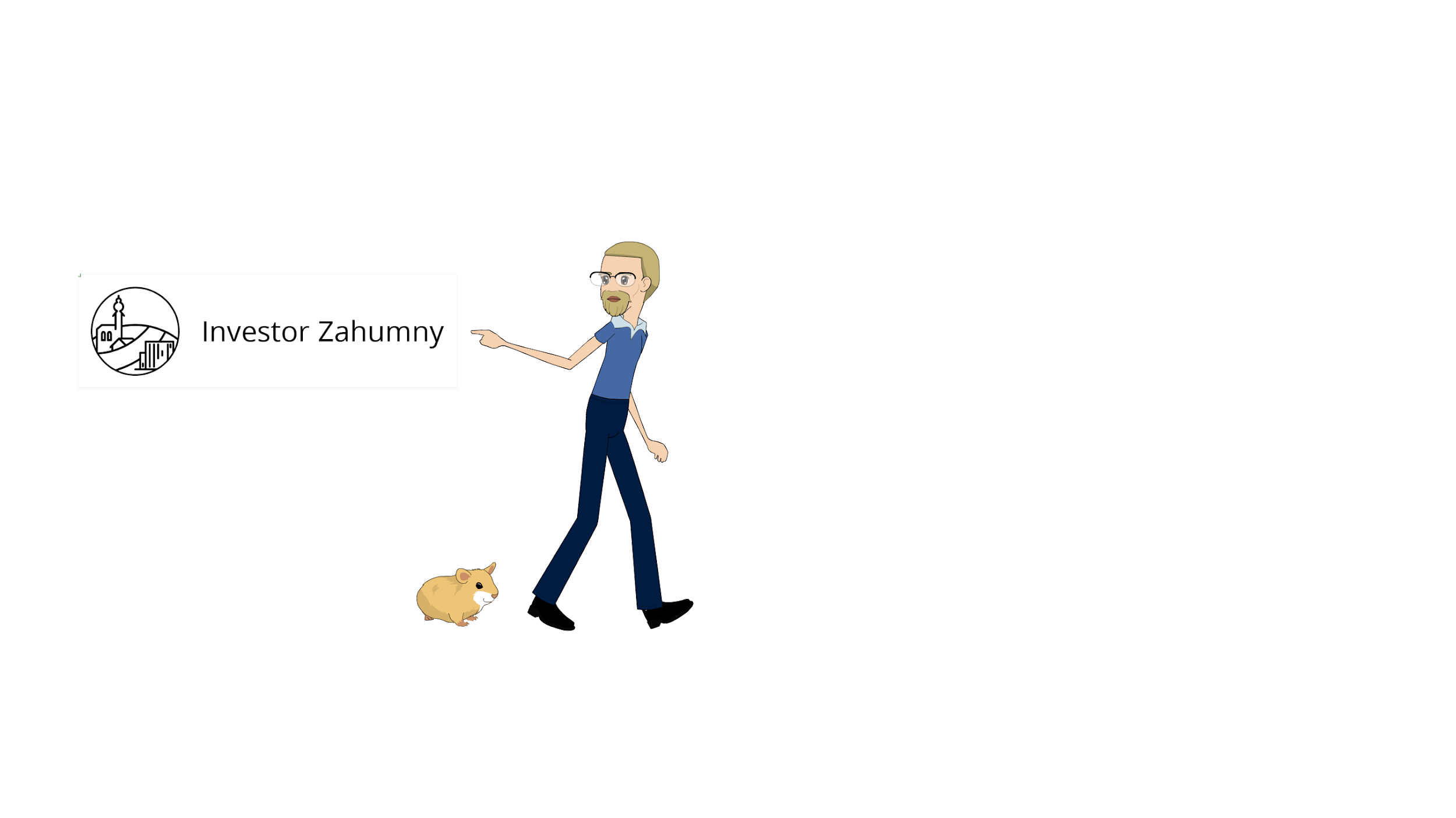 Procesní část: ze zásad
Žádost o stanovisko Obce k záměru
Výzva investorovi k jednání
Stanovisko Obce k záměru
Pracovní skupina
Jednání o obsahu Smlouvy/smlouvy o finančním příspěvku a stanoviska Obce
Výkladové stanovisko k Zásadám
Uzavření Smlouvy a smlouvy o finančním příspěvku
Postup v rámci správních řízení
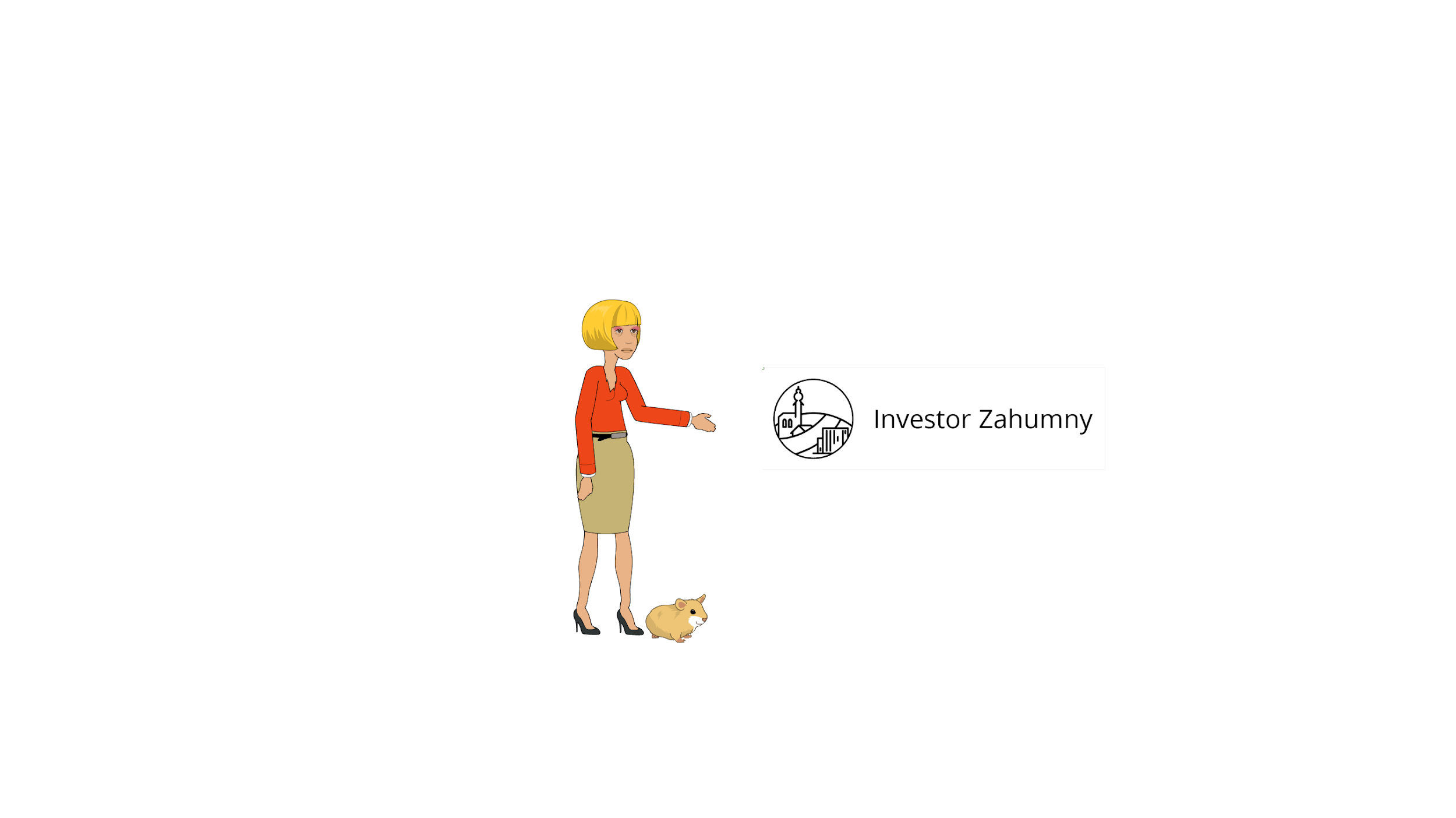 Procesní část: komentář
Ze zásad musí být každému stavebníkovi, ať už jde o někoho, kdo chce v obci stavět rodinný dům, nebo o většího developera, jasné, co má udělat. 
Proto obec musí definovat, jak má vypadat proces vyjednávání: na kterém odboru začít, kdy záměr oznámit, jak obec může záměr podpořit, pokud bude v plném souladu se zájmy obce a jejích obyvatel, jak se předkládá návrh smlouvy atp. 
Ideální mít jednoho úředníka specializovaného na jednání se stavebníky (nereálné v menších obcích)
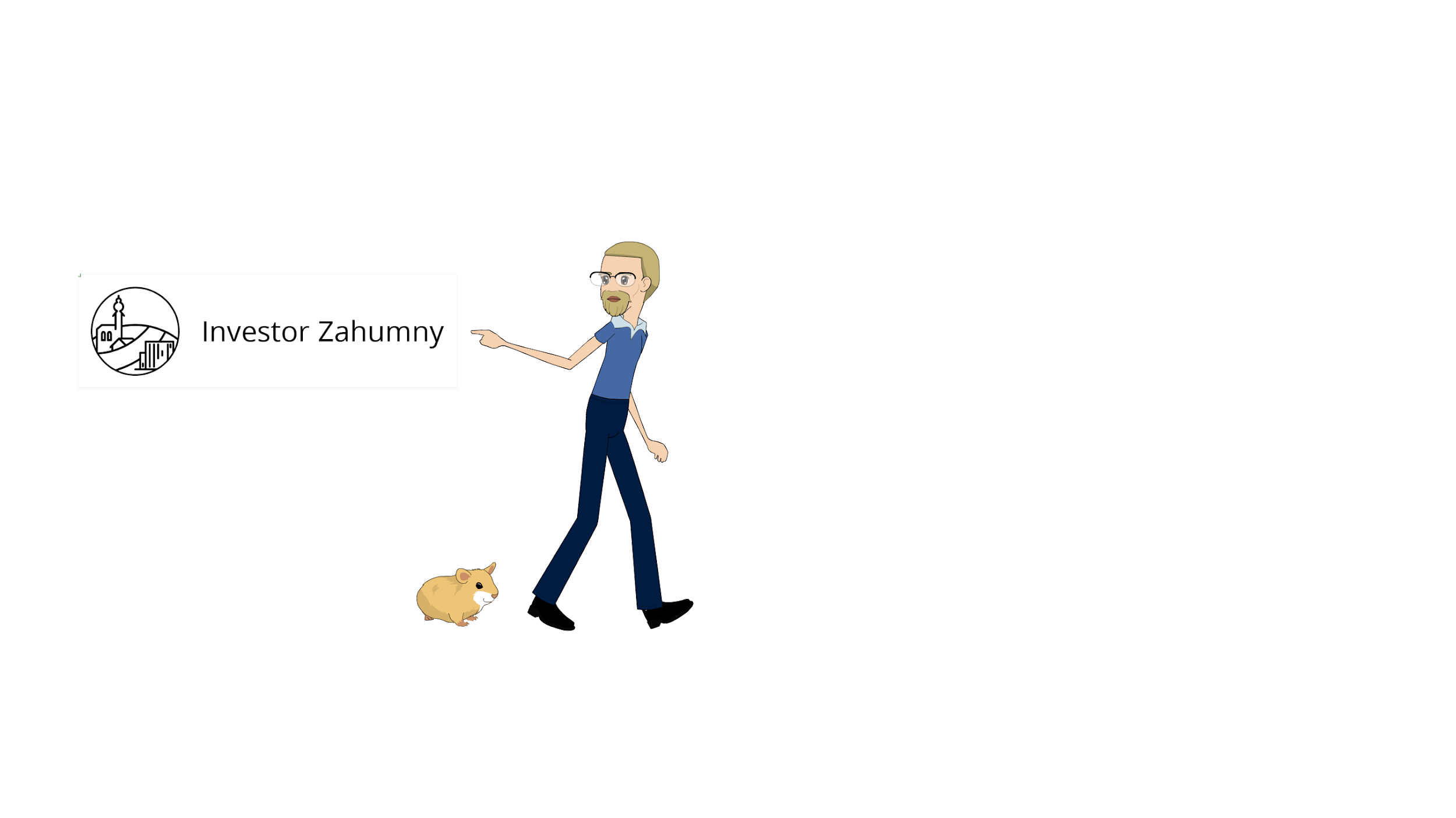 Přechodná a závěrečná ustanovení: ze zásad
Pro záměry, u kterých přede dnem účinnosti těchto Zásad nabylo právní moci územní rozhodnutí nebo společné územní a stavební rozhodnutí, nebo byla uzavřena veřejnoprávní smlouva nebo nabyl platnosti územní souhlas nebo regulační plán, který nahrazuje územní rozhodnutí, se postup podle těchto Zásad neuplatní. 
Pokud bude mezi Obcí a investorem uzavírána plánovací smlouva nebo smlouva s vlastníkem dopravní a technické infrastruktury podle § 86, resp. § 88 stavebního zákona, postupuje Obec podle těchto Zásad obdobně.
Tento dokument nezasahuje do žádných procesů podle platných právních předpisů. Obec se uzavřením Smlouvy nebo smlouvy o finančním příspěvku předem nevzdává svých práv jako účastníka správních řízení. 
Tyto Zásady jsou veřejně dostupné a jsou umístěny na této webové adrese: www.dobrebydlo.cz/zasady
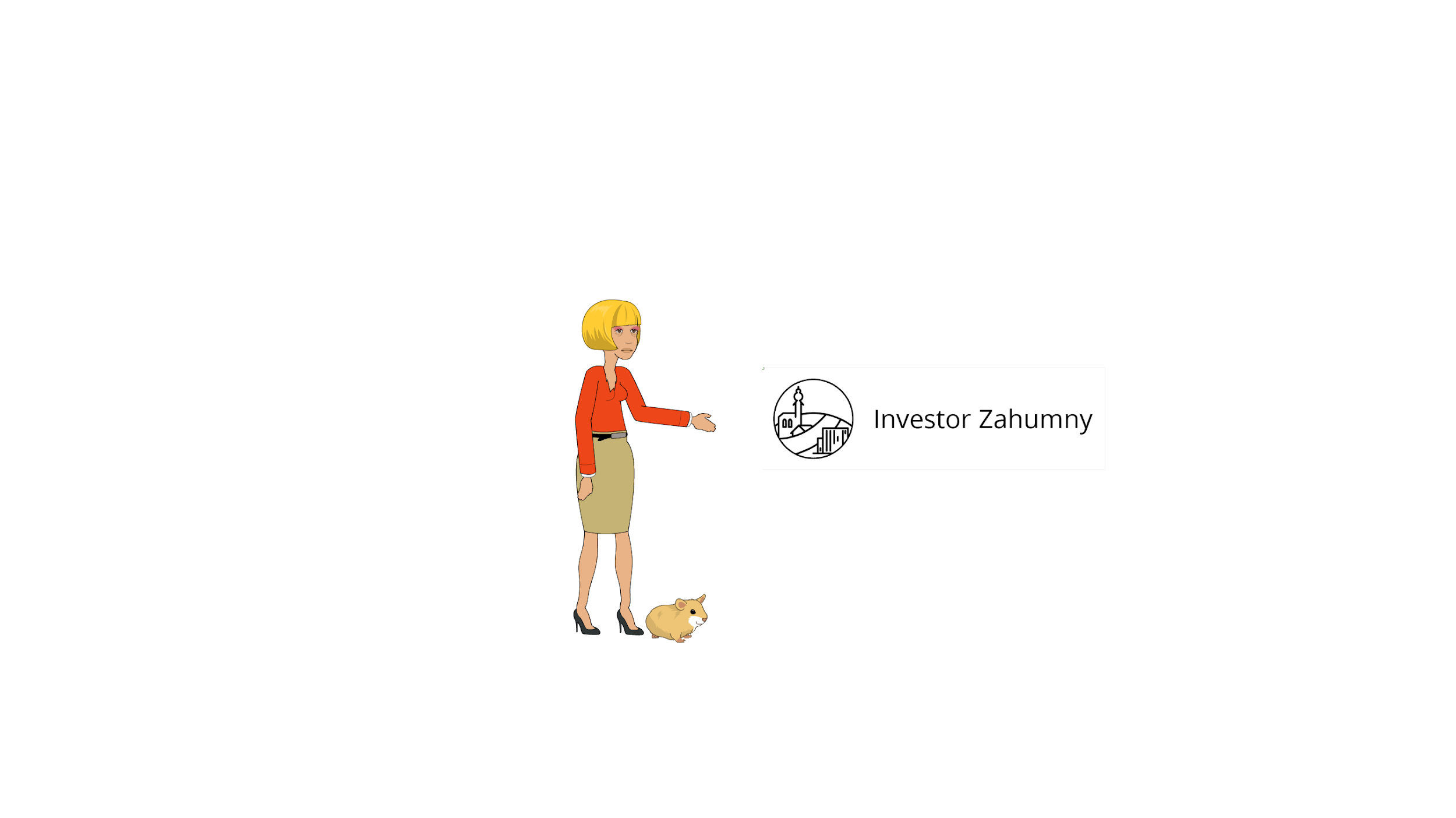 Co se stane, když investor nevyjednává
Obec je účastníkem územních řízení 
Může podávat námitky 
Může klást požadavky, za kterých je záměr přijatelný 
Definitivně rozhoduje stavební úřad 
Obec často bývá vlastníkem dopravní a technické infrastruktury 
Nemusí převzít infrastrukturu
Ze zásad: 
Neprojeví-li investor vůli s Obcí podle schválených Zásad spolupracovat, bude řešit potřebná správní rozhodnutí podle stavebního zákona výhradně se stavebním úřadem. Taková výstavba ale zpravidla nebude v zájmu Obce
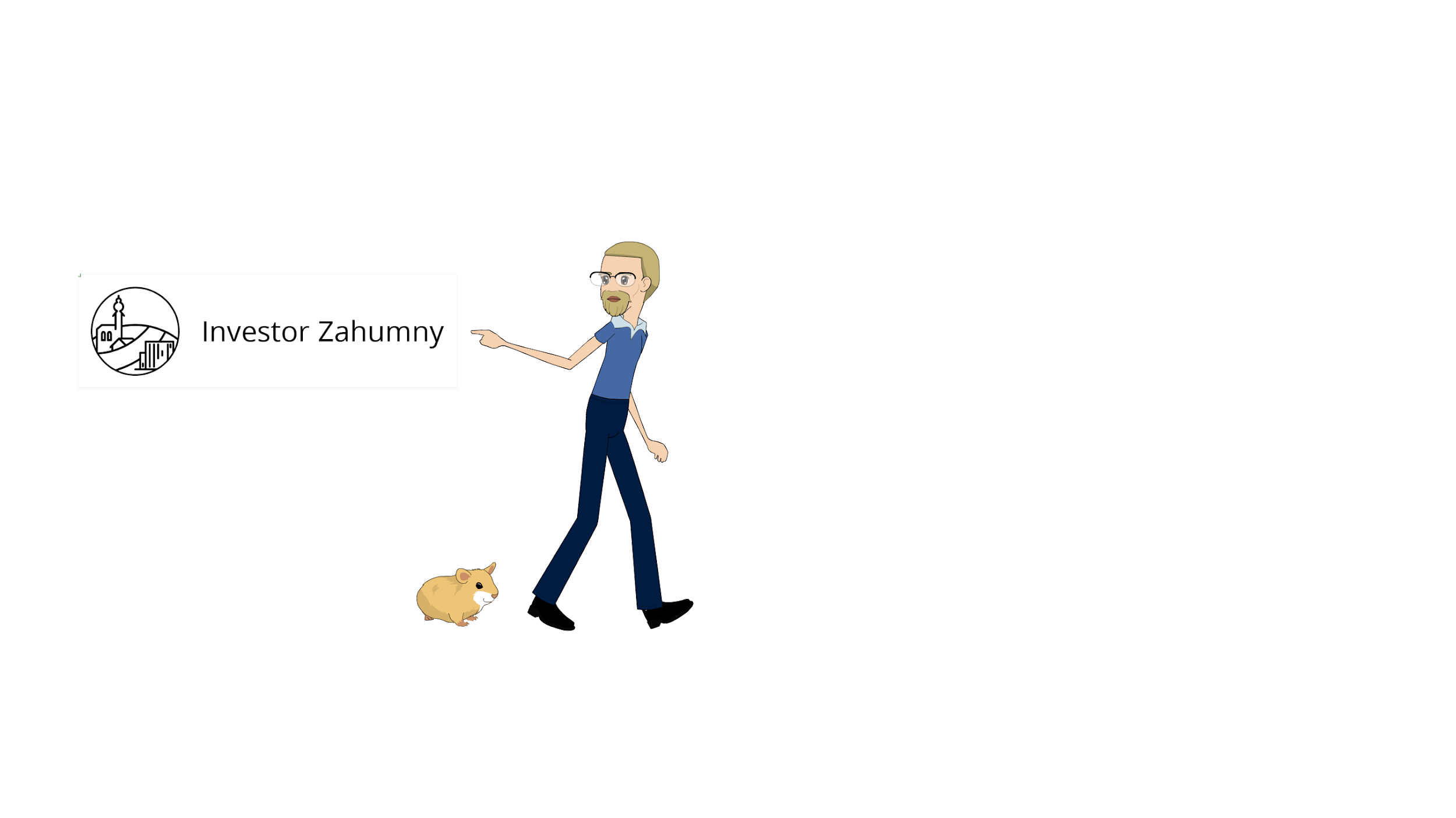 Jak začlenit MZI
Nutno řešit již v programu rozvoj/strategických plánech
Řešit v územním plánu prostřednictvím indexů (koeficientů)
V zásadách požadovat dodržení určitých minimálních standardů pro zeleň a zasakovací plochy (např. zajištění zasakování na pozemku jako primárního řešení)
Vytvořit směrnice pro veřejné investiční projekty 
Vytvořit zásobník nápadů
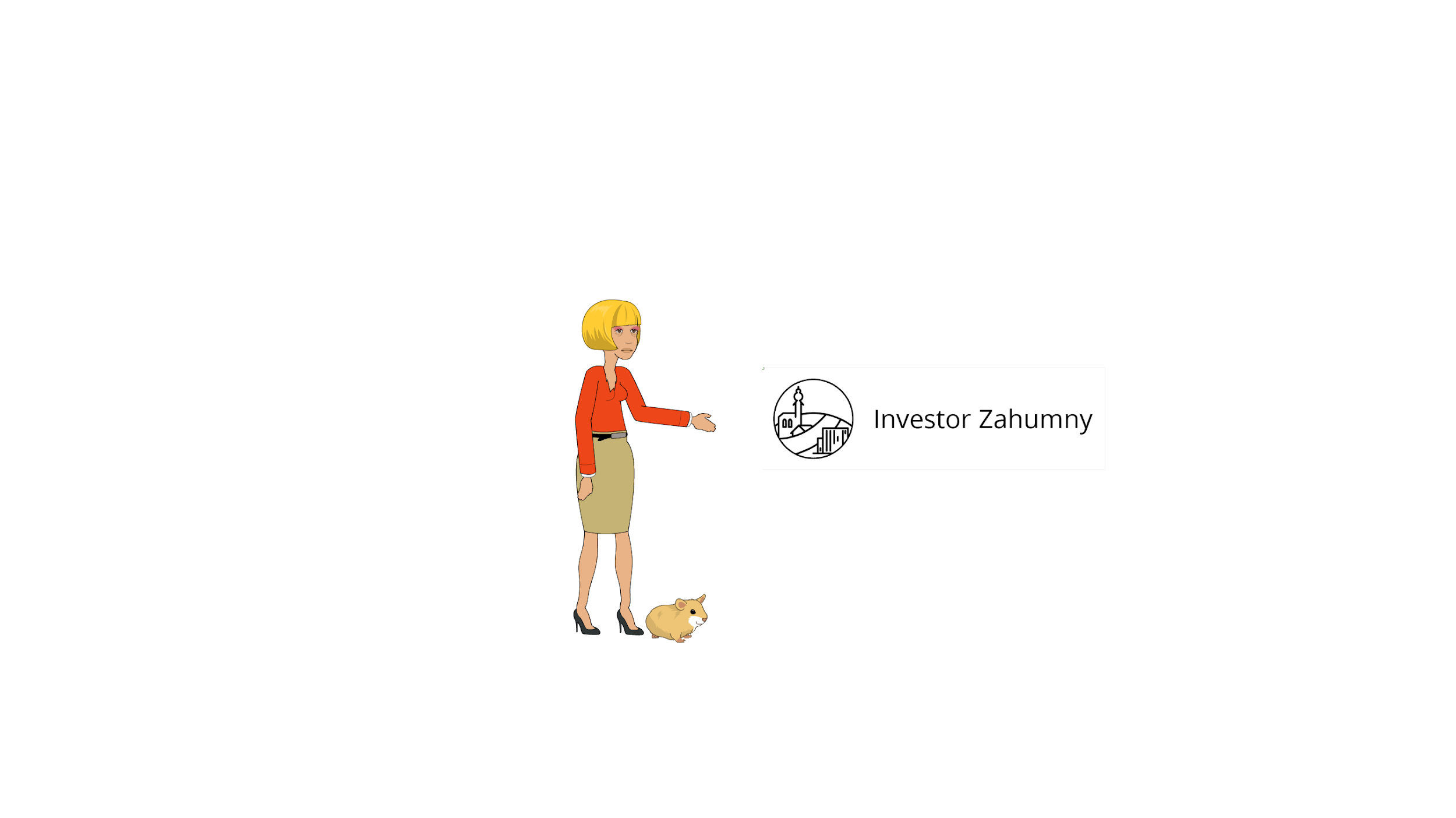 Spolupráce mezi obcemi – svazky obcí
Podle § 46 zákona o obcích mohou obce při výkonu této působnosti spolupracovat, pro tyto účely také někdy zakládají dobrovolné svazky obcí podle § 49 stejného předpisu. Sousední obce často společně řeší územní rozvoj, někdy se společně snaží plnit i jiné funkce, kupř. zakládají tzv. svazkové školy
Založení dobrovolného svazku obcí může být dobrým krokem i v situaci, kdy jsou obce pod tlakem na novou výstavbu a potřebují kuř. koordinovat svůj postup nebo mít jednoduše lepší postavení vůči silnému investorovi nebo sdílet náklady na právní pomoc.
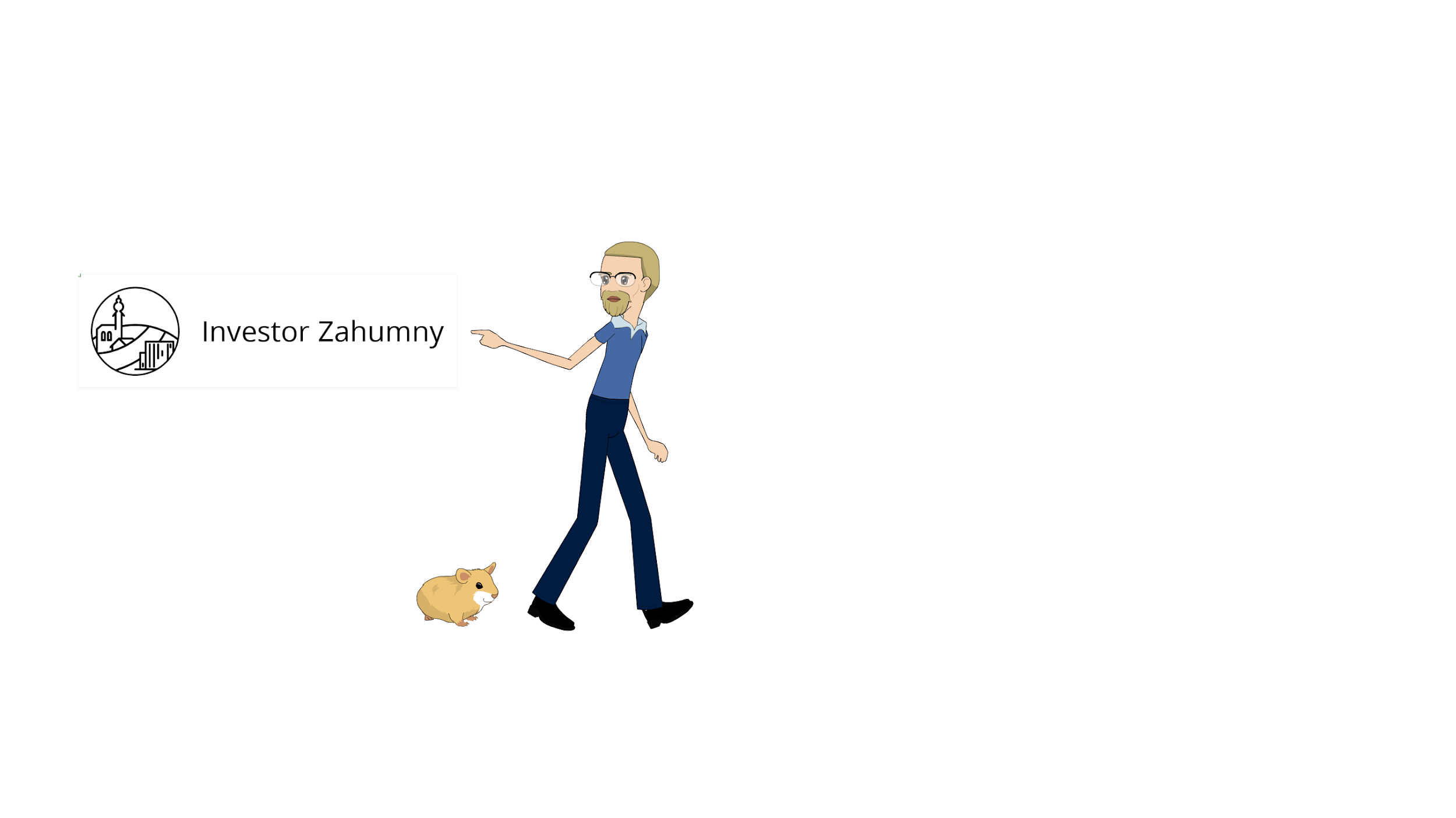 Publikace
MMR: Doporučení pro obce v oblasti výstavby a uzavírání smluv s investory  (http://www.obcepro.cz/data/MMR-obce-investori-web.pdf)
Články:
- Moderní obec
- PRO města a obce
Manuály:
- Zásady rozvoje: Jak nastavit pravidla jednání s investory ohledně nové výstavby (https://www.investorzahumny.cz/nova-publikace-pro-obce-jak-nastavit-pravidla-jednani-s-investory/)
- Investor za humny? Jak na developerskou výstavbu v obci a smlouvy s investory?
(https://www.investorzahumny.cz/novy-manual-pro-obce-jak-na-developerskou-vystavbu/)
Chystané:
Odborná publikace pro nakladatelství Wolters Kluwer pro obce o smlouvách s investory (podzim 2019)
www.investorzahumny.czTelefon: + 420 721 725 474E-mail: zahumenska@investorzahumny.cz